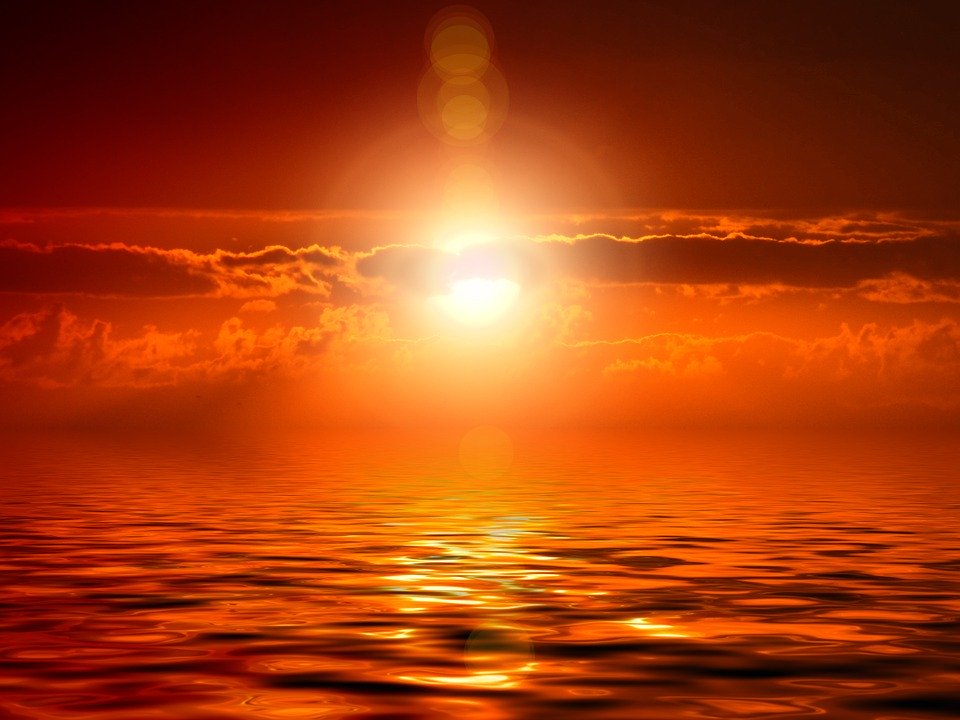 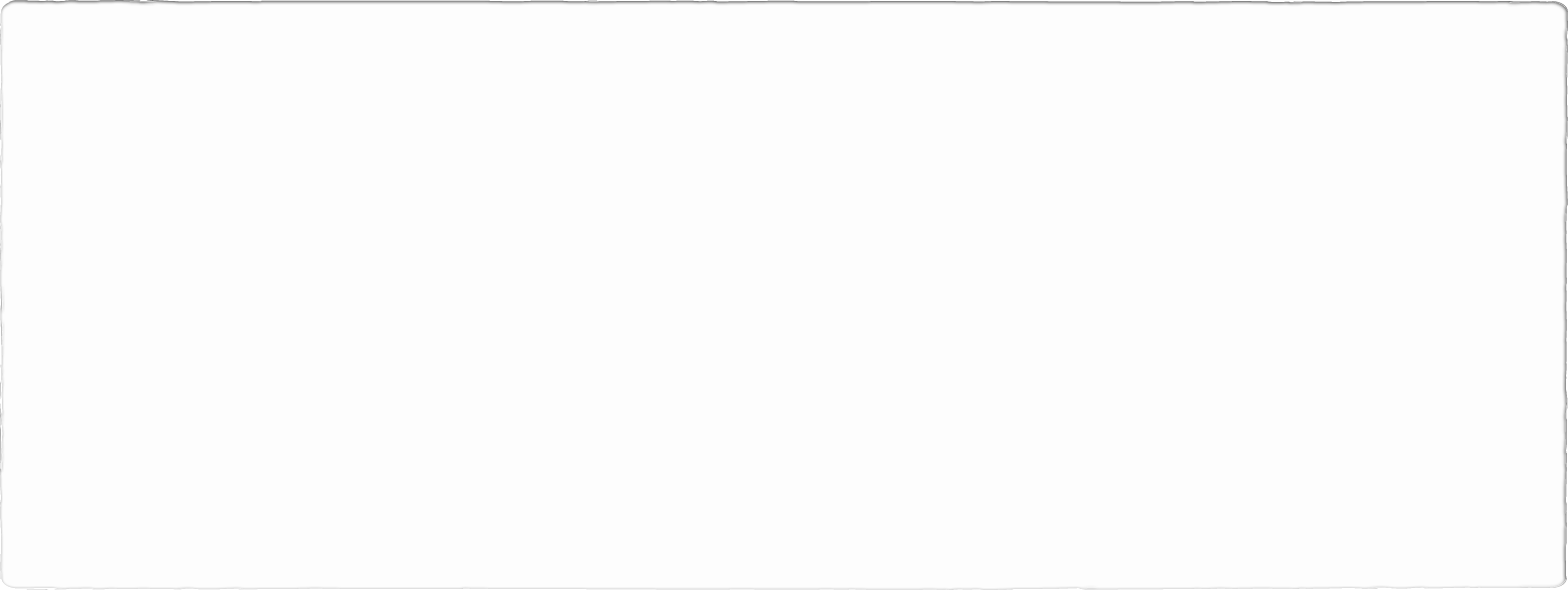 What Sort of People Ought We To Be?
Lesson Three: The Pride that Brings us Down
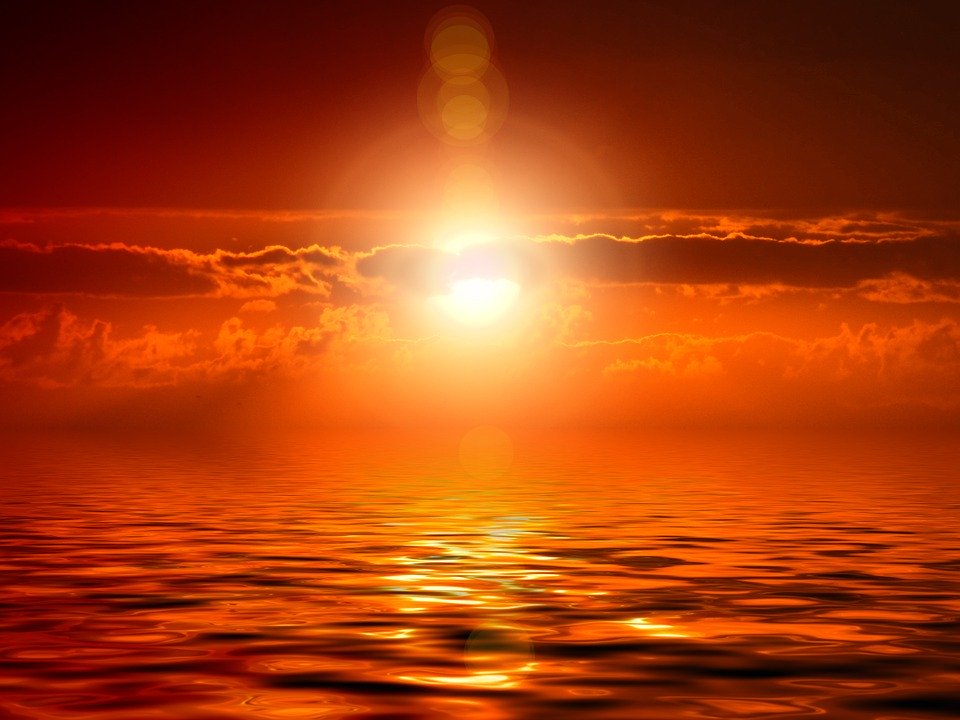 What Sort of People…
Rejecting Stagnation by Growing in Grace: II Peter 1:1-11: 12/1/19
We Don’t Follow Fairytales II Peter 1:16-21: 12/8/19
The Pride that Brings Us DownII Peter 2:1-22: 12/15/19
The Doubt We Face in the QuietII Peter 3:1-18: 12/22/19
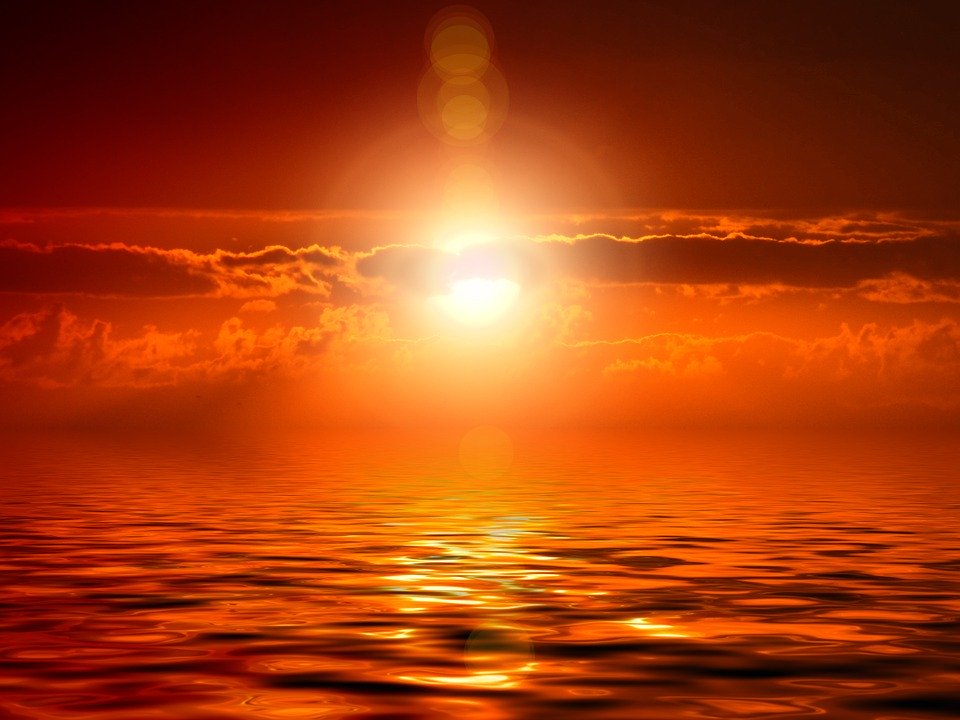 Pride: The Root of Rebellion
Peter’s describes those who relish speaking out of ignorance.
Peter compares them to men who reacted in pride to their circumstance.
Pride causes us to speak and act when we should do otherwise.
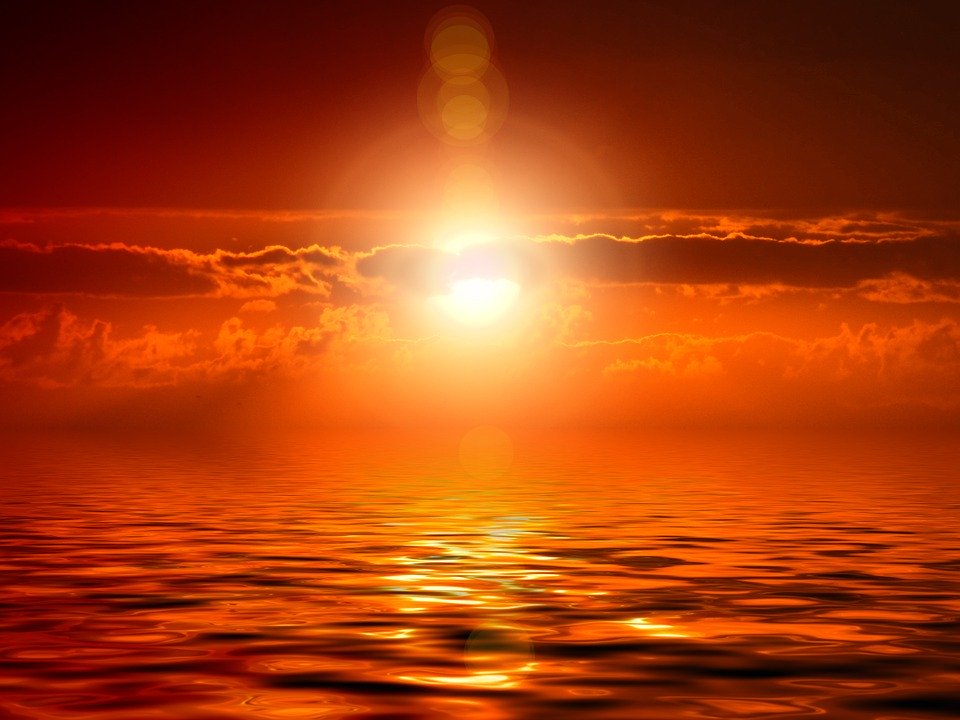 Pride: Sets God Against Us
While God supports those who are humble, He opposes the proud.
The LORD of Hosts sets Himself against the plans and purposes of the boastfully arrogant.
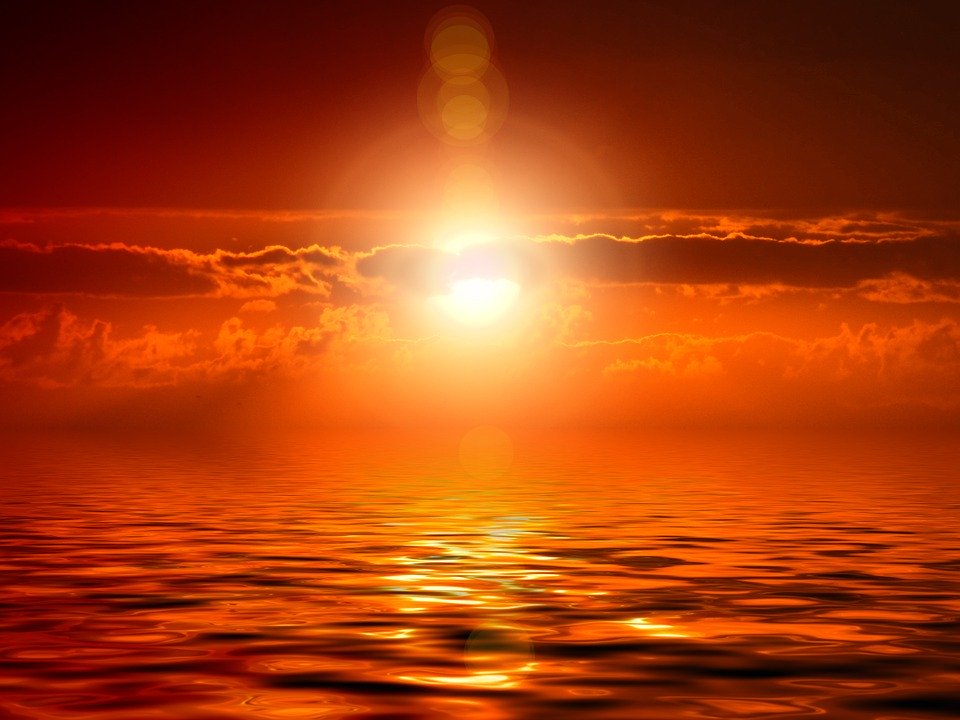 Humility as the Cure
Pride can transform Christians and place them back into the world.
We defend against this by seeking to gird ourselves with humility.
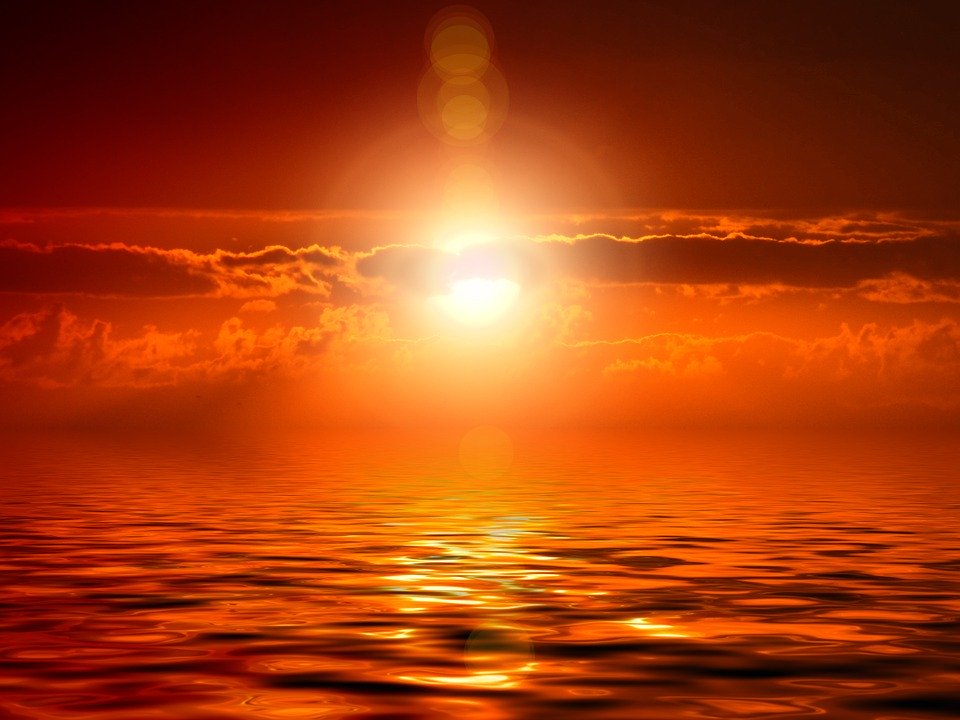 Challenges for the Week
How Do You Handle Conflict?
Are You Able to Learn?
How Do You Receive Instruction?
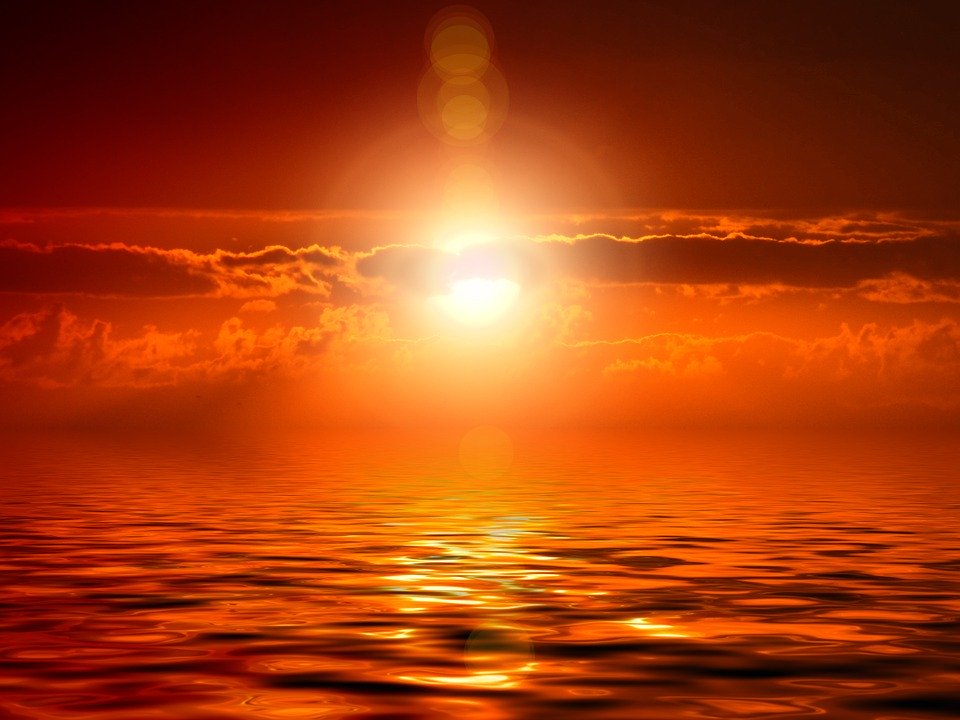